Improve Jordan Seismological Observatory Events Location by Reducing Azimuth Gab Using Regional Seismic Travel Time Workshop Recommendation

Shadi Alzoubi
Jordanian Seismological Observatory/Jordan National Data Center
P1.2-101
The Improve Jordan Seismological Observatory Events Location by Reducing Azimuth Gab Using Regional Seismic Travel Time Workshop Recommendation has the Following objective:
review and test JSO System accuracy for the Calculated Location of Local Seismic Event.
Use the Mining Explosion to test the Accuracy of Calculated Event Location.
Apply the Recommendation to Reduce the Azimuth Gab and increase the Seismic station coverage.
Compare the azimuth Gab and Calculated locations for Seismic event after applying the recommendation.
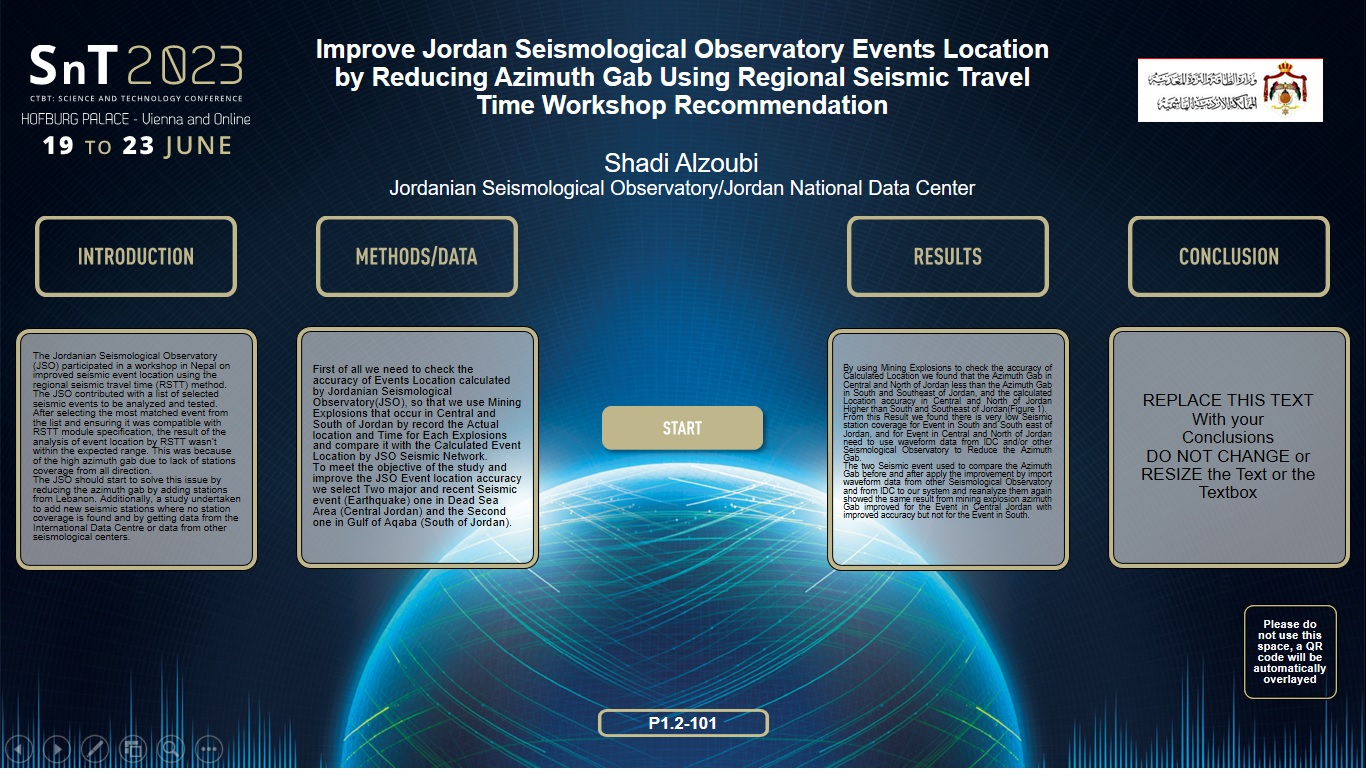 More Information in my e-poster available during session 1.2 on 20 Jun 2023,10:00 or access it online on the SnT2023 Conference platform.